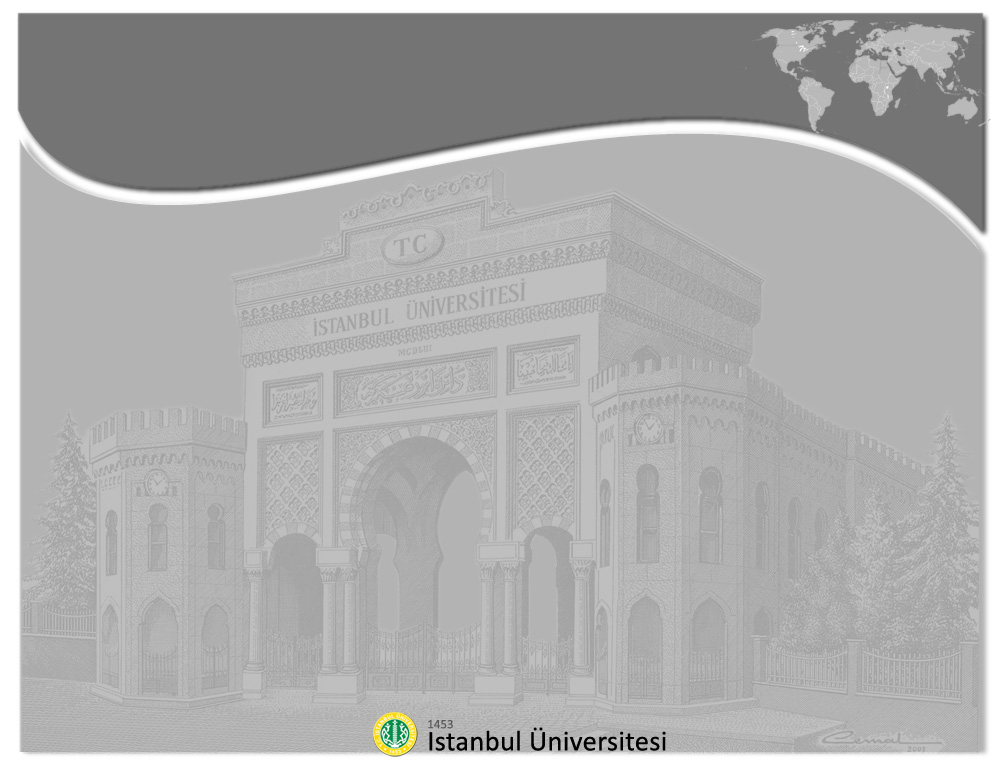 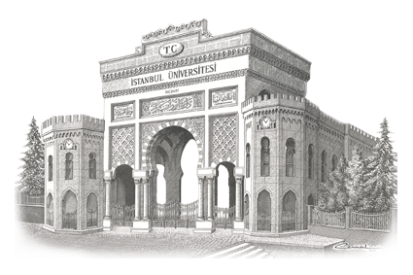 İstanbul Üniversitesi
Ulaştırma ve Lojistik Yüksekokulu
Lojistik YönetimiDers – V
Yrd. Doç. Dr. Gültekin ALTUNTAŞ
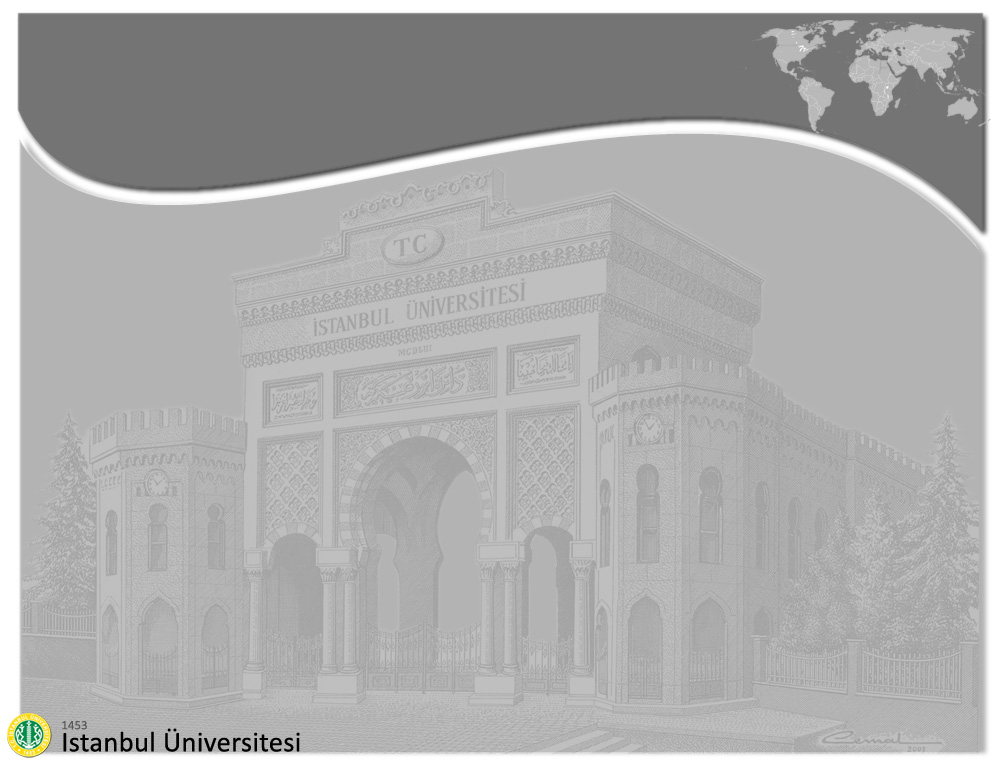 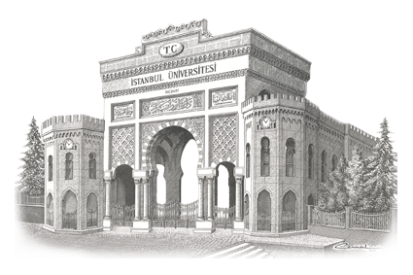 Gündem
Giriş
Lojistik Müşteri Hizmetleri
Lojistik Müşteri Hizmetlerinin Unsurları
Müşteri Hizmetlerinin Çok İşlevli Boyutları
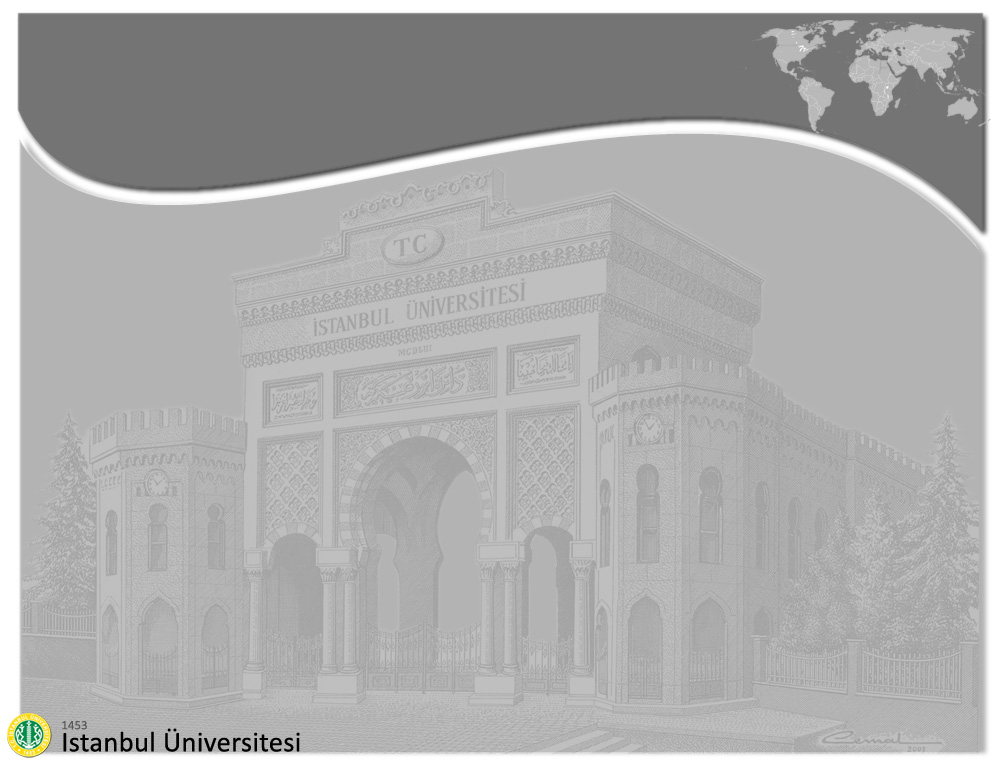 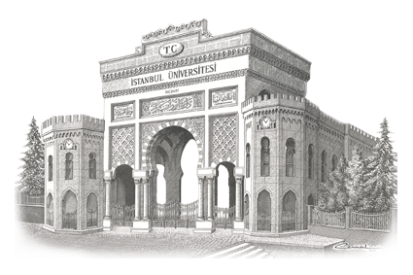 Giriş
Lojistik sözcüğü köken olarak askeri bir geçmişe sahiptir. Bu nedenle ve «müşteri hizmetleri» kavramı ile özdeşleştirmek pek de kolay değildir!

Dahası, müşteri hizmetleri, bir şirketin işletme lojistiği ve pazarlama karmasının «fiziksel dağıtım» ya da «yer» unsurunun bir çıktısıdır. 

Bu nedenle, müşteri hizmetleri, lojistik eylemleri ile pazarlamanın talep oluşturma süreci arasındaki arayüzü oluşturur.

Ek olarak da, bir lojistik sistemin müşterileri için zaman ve yer faydası yaratmak adına ne kadar iyi çalıştığının bir ifadesidir.
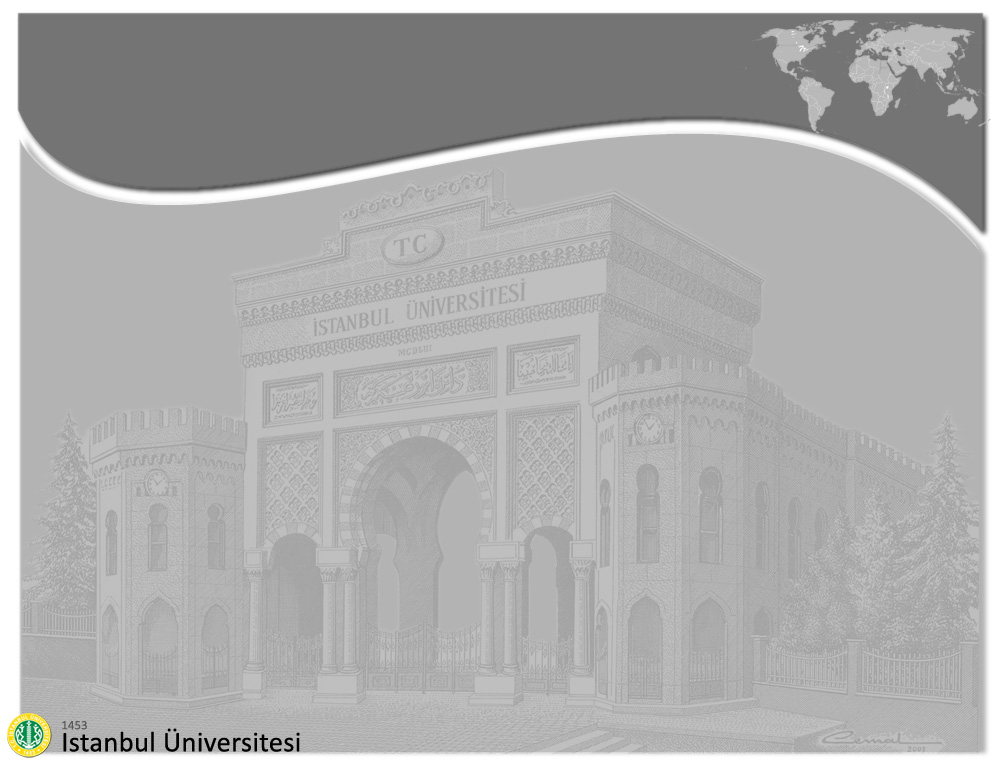 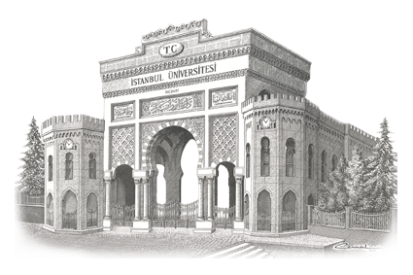 Giriş
Lojistik müşteri hizmetleri, bir alıcı, bir satıcı ve üçüncü bir taraf arasında geçen bir süreçtir. Süreç, değişime konu olan mal ya da hizmete katma değer eklenmesi ile sonuçlanır! Bir başka deyişle, değişim sürecine katılan her bir tarafın elde edilen katma değeri paylaşarak, başlangıçtaki durumundan daha iyiye gittiği bir durumu anlatır. 

Hizmeti, maldan ayıran dört temel unsur söz konusudur:
Somutluk,
Üretim ve tüketimin birbirinden ayrıştırılamaması,
Heterojenlik ya da tutarsızlık,
Bozulabilirlik.
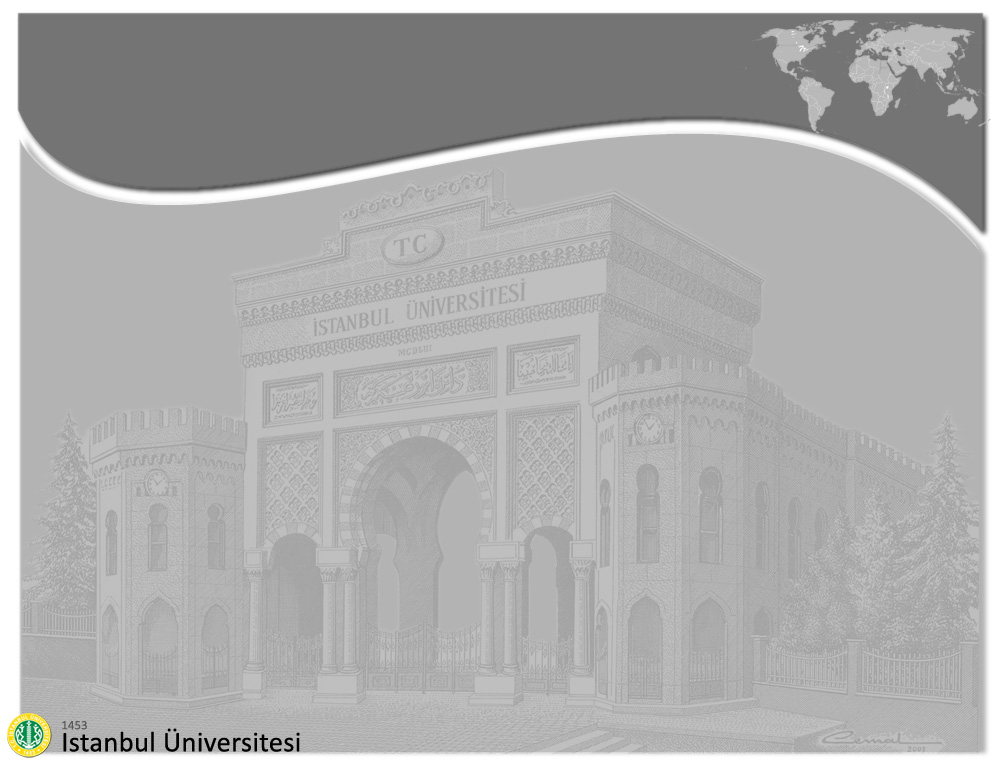 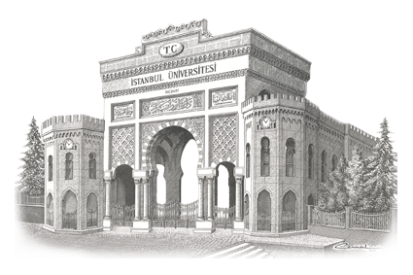 Giriş
Birincil lojistik faaliyetler,
Taşıma,
Depolama,
Envanter yönetimi ve
Sipariş işlemedir.

Peki, müşteri hizmetleri nerede devreye girer?
Sipariş?
Teslim alma?
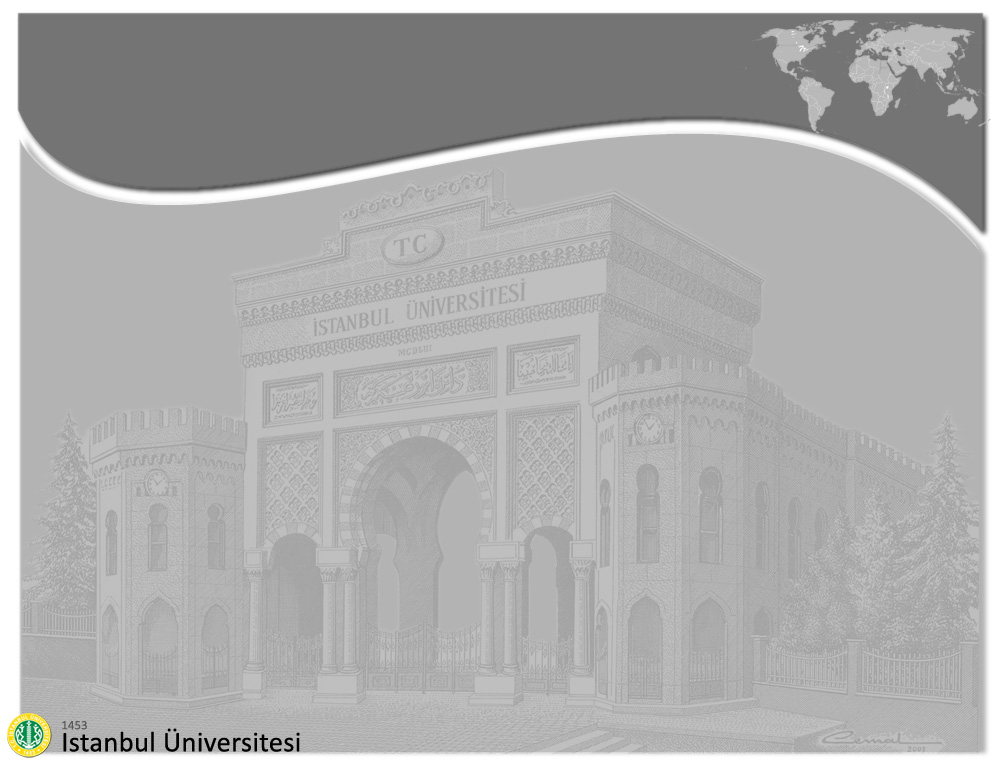 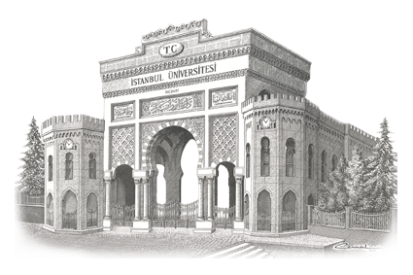 Lojistik Müşteri Hizmetleri
Kârı en çoklama?
Lojistik maliyetleri en azlama?
Envanter, depolama, taşıma, bilgi/sipariş işleme...

Kârı en çoklamak ve maliyetleri en azlamak, hem de hizmet düzeyini sabit tutarak, hatta yükselterek?
Bu bir ‘Mission Impossible’ mi?

Üstüne, tedarik zinciri boyunca bu kadar taraf söz konusuyken?
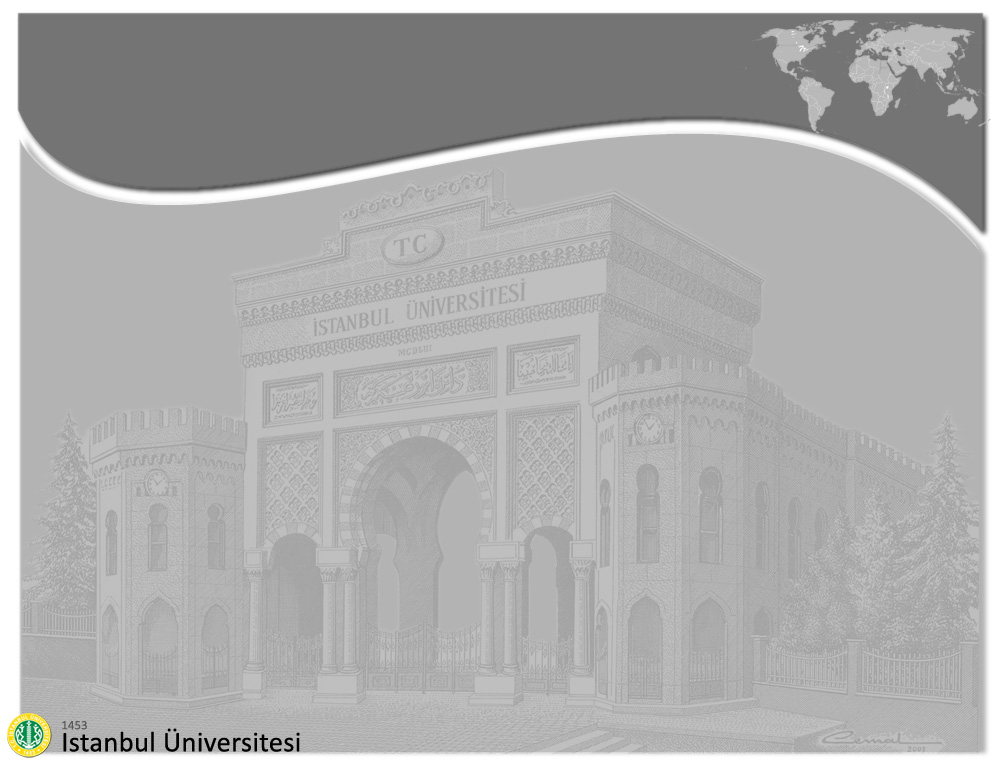 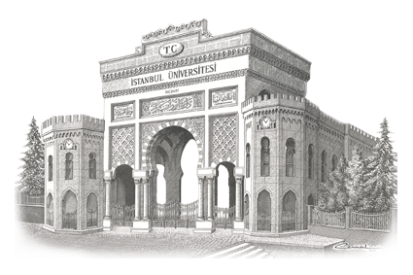 Lojistik Müşteri Hizmetleri
Lojistikte kalite, müşteri istek ve ihtiyaçlarını karşılamak anlamına gelir.
Bu nedenle, tedarik zinciri boyunca, her bir tarafın beklentileri ve bu beklentilerin önem düzeyini belirlemek gerekebilir.

7/24 mü dediniz?

Sadakat ve kârlılık buna mı bağlı?
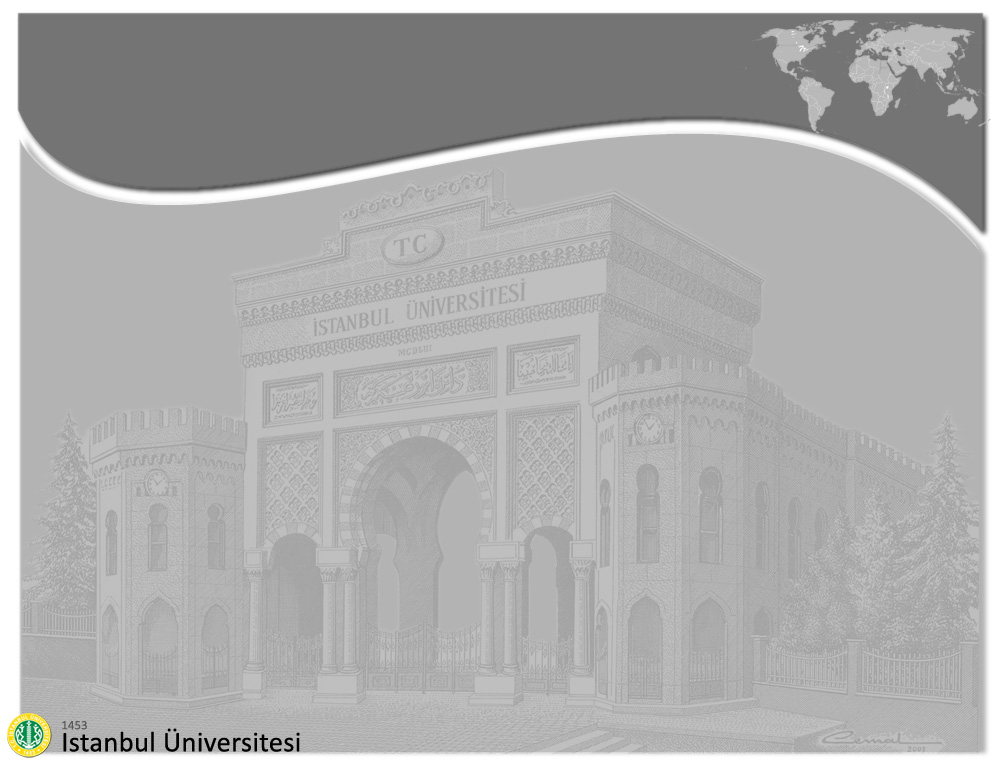 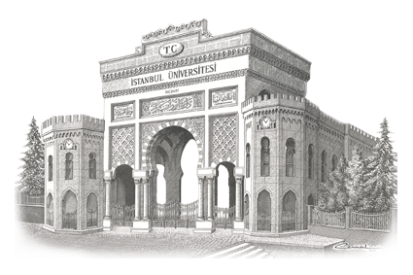 Lojistik Müşteri Hizmetleri
İşletmeler müşterilerinin isteklerine cevap vermiyor!
İşletmeler yönetişim sürecini koordine etmiyor!
İşletmeler ürünlerini çoğaltıyor!
İşletmeler müşteri hizmetlerini ölçmüyor!
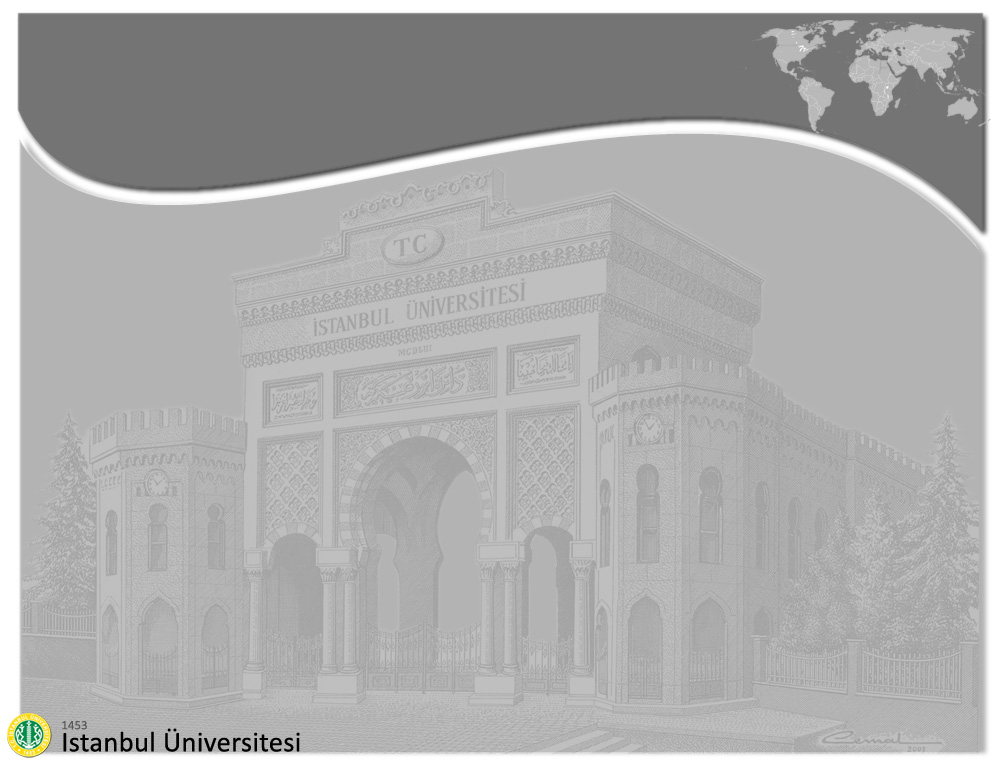 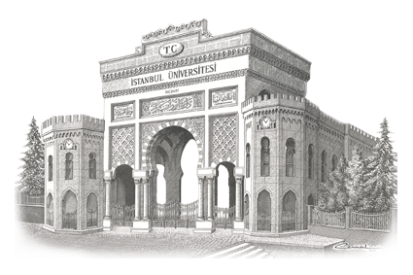 Lojistik Müşteri Hizmetlerinin Unsurları
İşlem öncesi: Gerçek işlem yapılmadan önceki müşteri hizmetleri unsurlarıdır.
Yazılı müşteri hizmetleri politikası, örgütsel yapı, sipariş yöntemi, tek bir iletişim noktası, sipariş verilecek personelin erişilebilirliği, sipariş büyüklüğüne ilişkin kısıtlar, sistem esnekliği...
İşlem sırası
Malın durumu, stok varlığı, sipariş hazırlığı, hizmet/sipariş çevrim süresi, teslim seçenekleri, teslim süresi, teslim güvenirliği, tüm siparişin teslim edilebilirliği, sipariş durumu bilgisi...
İşlem sonrası: Gerçek işlemin bitişi ile birlikte ortaya çıkışına yönelik unsurlardır.
Faturalama prosedürü, faturalama doğruluğu, ürün izleme/garanti, iade politikası, yedek parça temin edilebilirliği, geri dönüş süresi, müşteri şikayet ve prosedürleri...
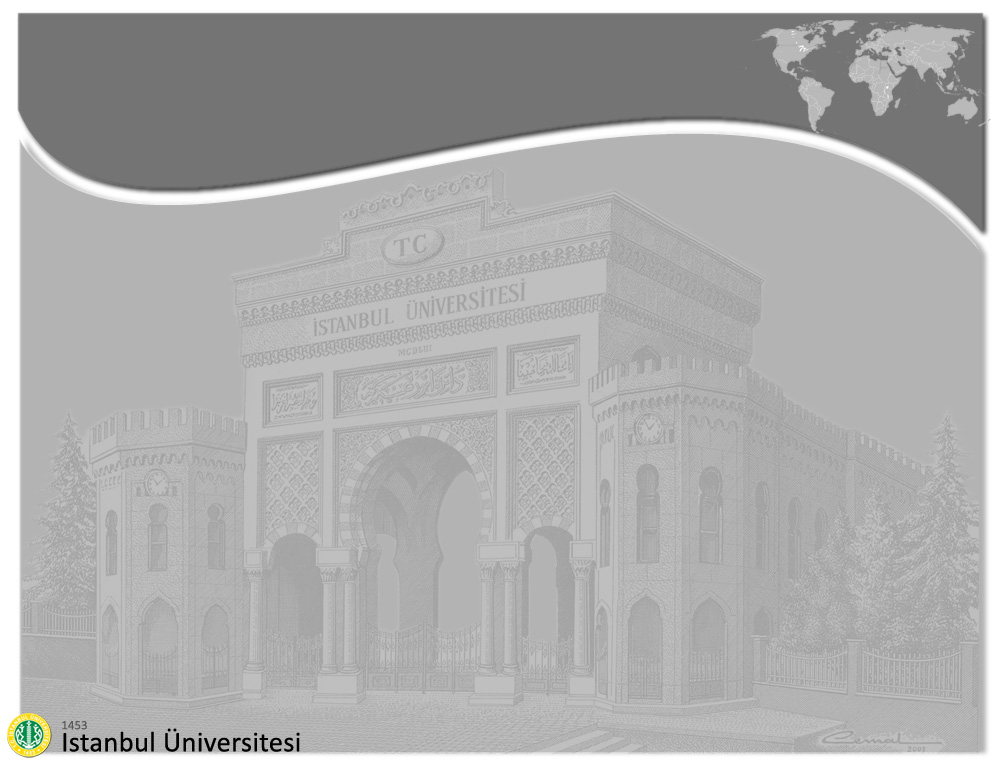 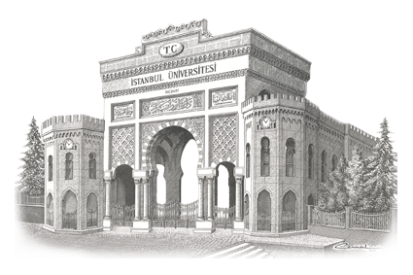 Lojistik Müşteri Hizmetlerinin Unsurları
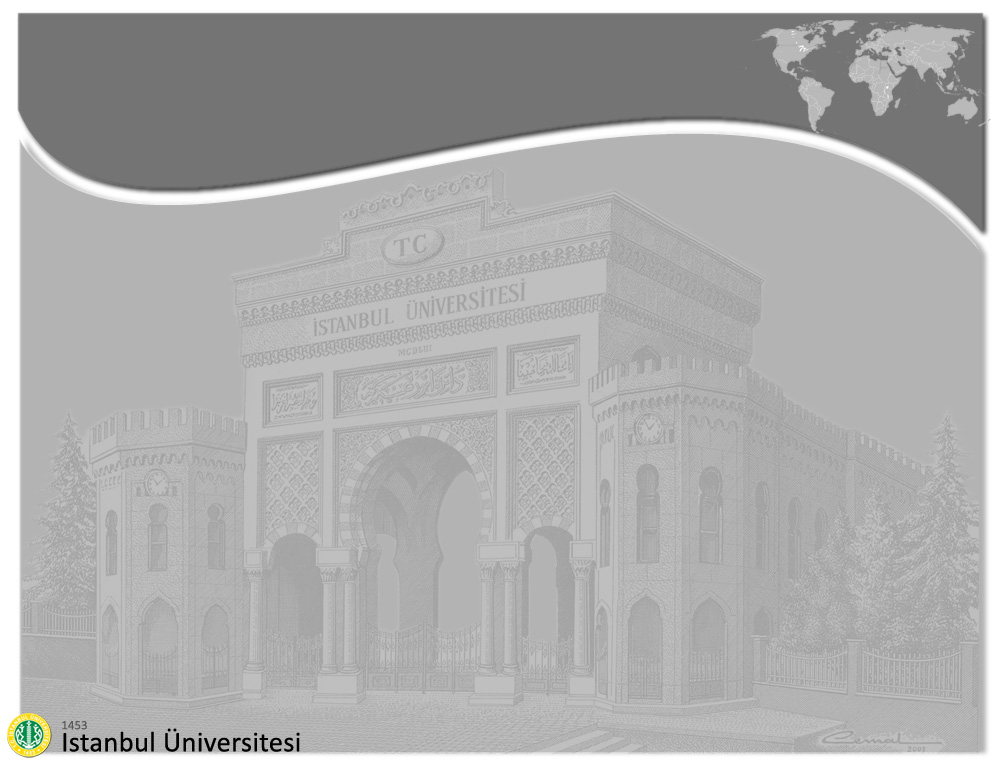 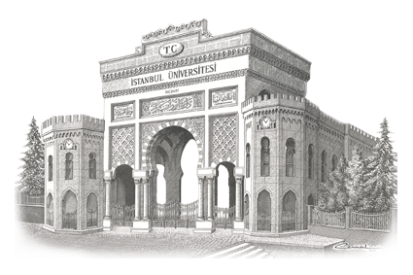 Lojistik Müşteri Hizmetlerinin Unsurları
Stratejiler
Reaktif teknikler
Şikayet dinleme  ‘Gerçeklik Dakikaları’
Kritik olay yöntemi  Eğitim, ekipman tasarımı, operasyon prosedürleri, performans kriterlerinin ölçümü
Proaktif teknikler
Tedarik Zinciri Konseyi’nin Tedarik Zinciri Operasyonu Referansları (SCOR) Modeli
Güvenilirlik
Hizmette isteklilik
Çeviklik
Toplam maliyet
Varlıklar
Kıyaslama  Stratejik, finansal ve operasyonel karşılaştırma
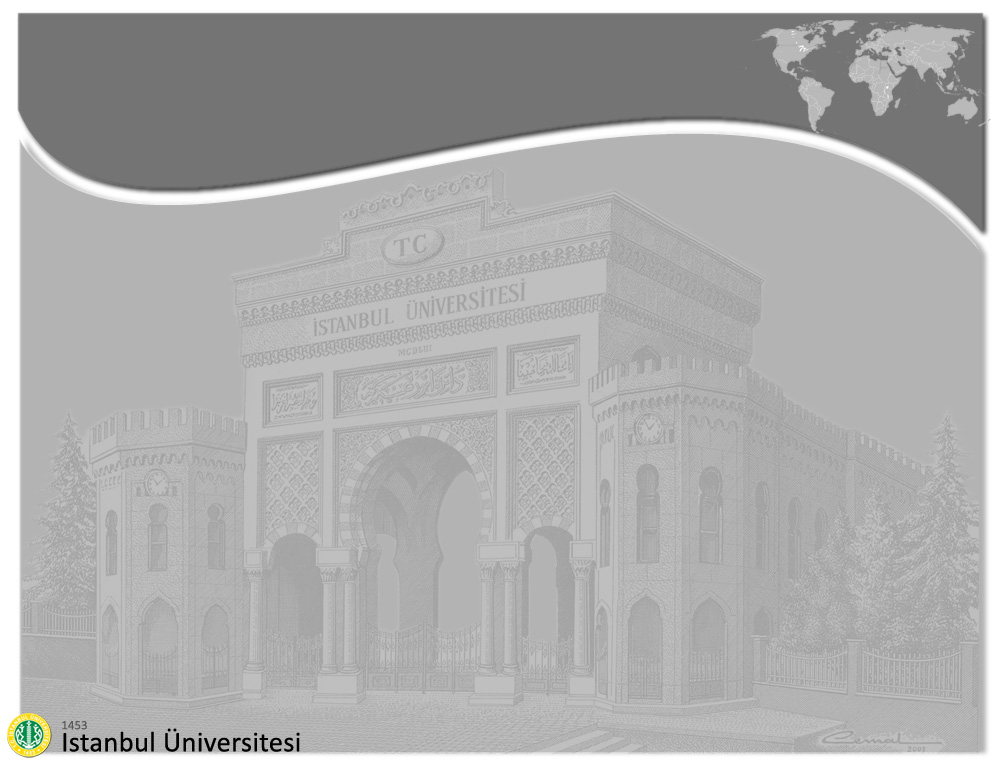 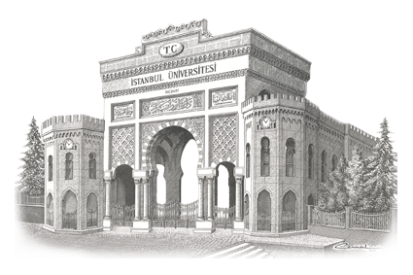 Lojistik Müşteri Hizmetlerinin Unsurları
Stratejiler
Hizmet kalitesi modeli
Beklentiler
Gerçekleşmeler
Aradaki fark?
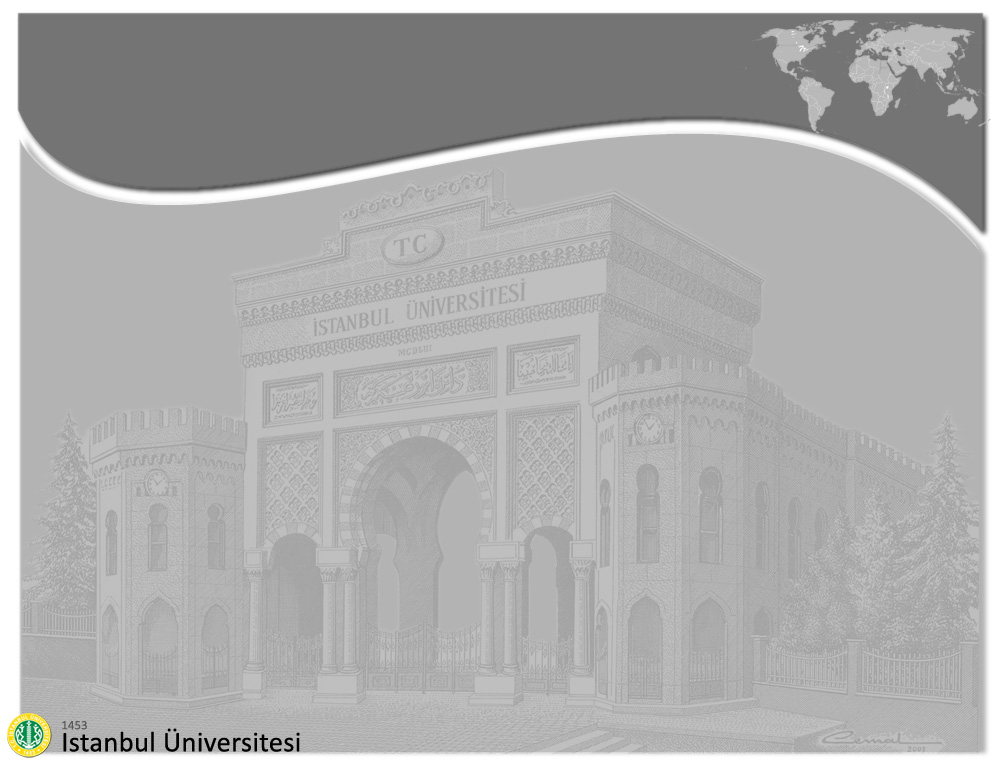 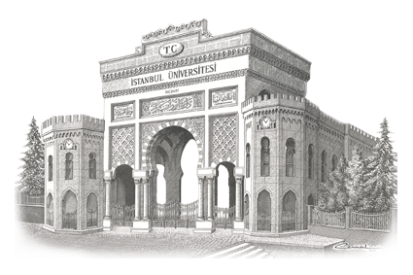 Lojistik Müşteri Hizmetlerinin Unsurları
Kişisel
İhtiyaçlar
Pazarlama İletişimi
(Ağızdan Ağıza)
Geçmiş
Deneyimler
Hizmet
Beklentisi
V. AÇIK
MÜŞTERİ
Algılanan
Hizmet
Görünürlük
Müşterilere Yönelik
Dış İletişim
I. AÇIK
Hizmet Alımı
III. AÇIK
IV. AÇIK
Algıların Hizmet Kalitesi
Özelliklerine Dönüştürülmesi
İŞLETME
II. AÇIK
Müşteri Beklentilerinin
Algısal Yönetimi
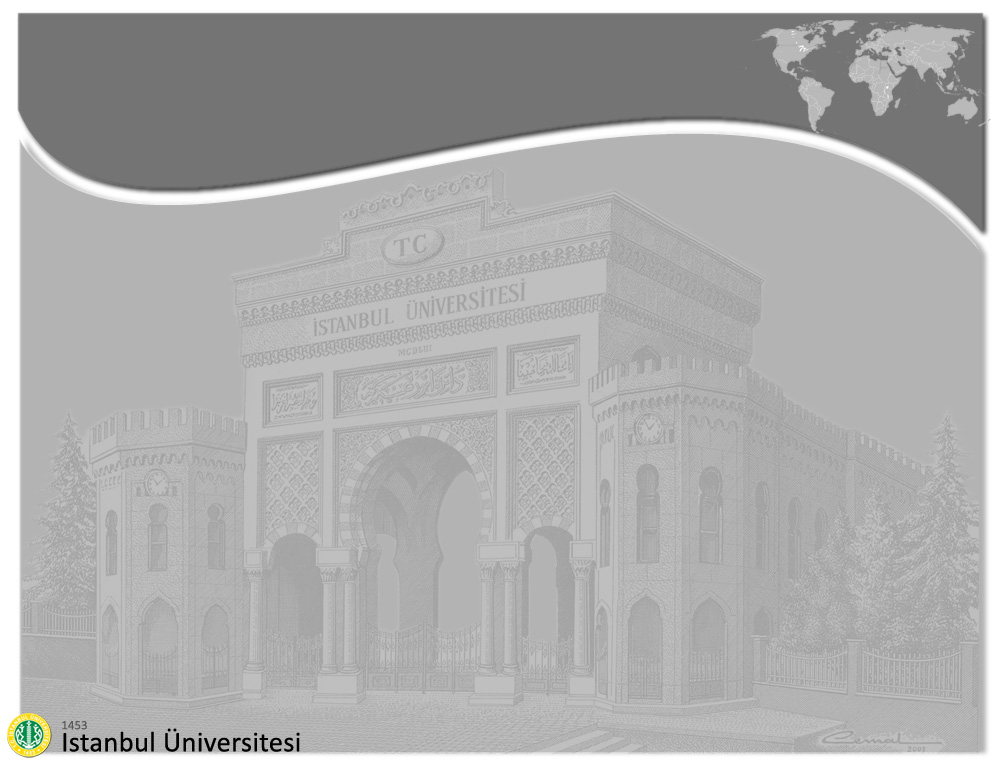 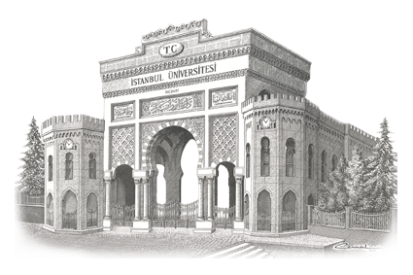 Müşteri Hizmetlerinin Çok İşlevli Boyutları
Zaman
Sıklıka sipariş karşılama çevrim süresi
Güvenilebilirlik
Doğru, zarar görmemiş siparişlerin kesin teslim sürelerinin garanti edilebilirliği
İletişim
Sipariş alma kolaylığı, cevap sorgulayabilirlik
Esneklik
Müşterinin değişen istek ve ihtiyaçlarını tanımlayabilme ve cevap verebilme
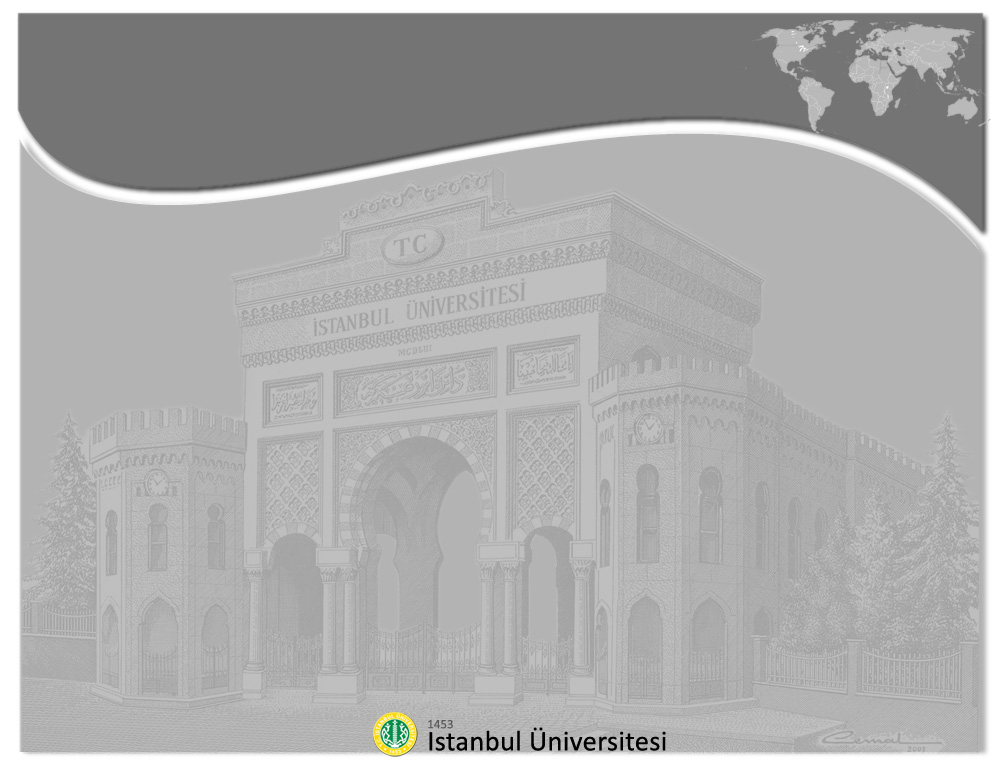 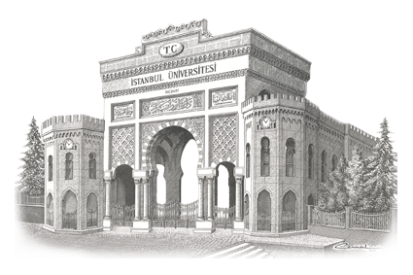 İstanbul Üniversitesi
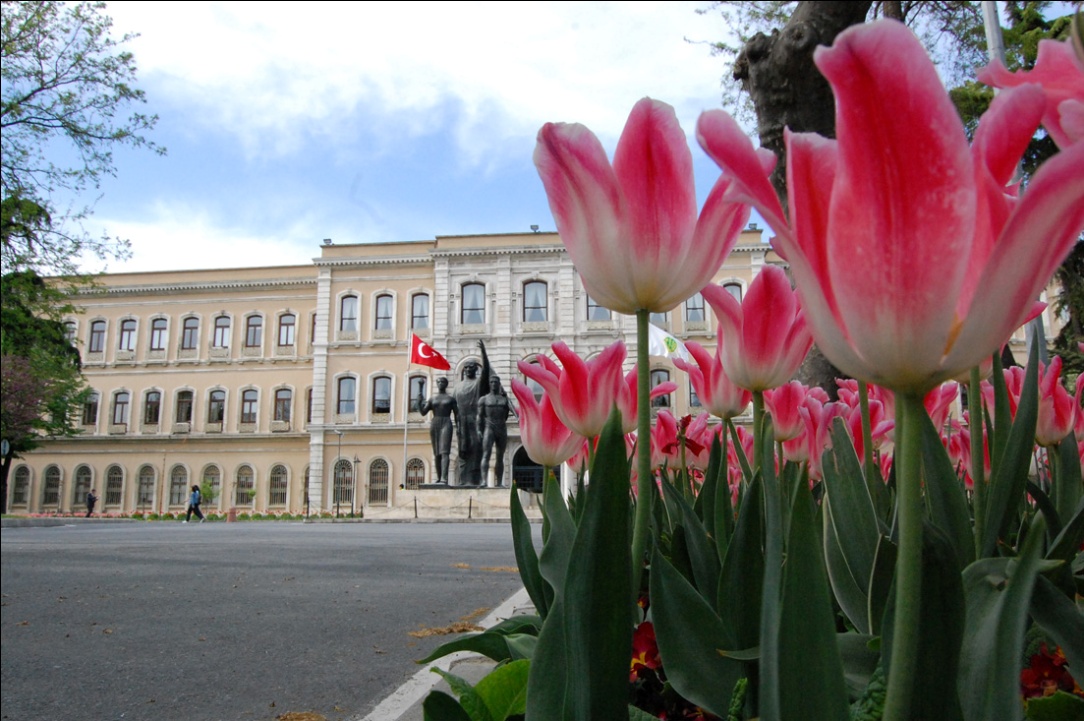 Teşekkür ederim.